Autonomous Navigation for Flying RobotsLecture 1.1: Welcome
Jürgen Sturm
Technische Universität München
Course Goal
How can we enable a quadrocopter to fly autonomously?
How can we estimate its state from its sensor readings?
How can we generate control commands to move it towards its goal?
Autonomous Navigation for Flying Robots
Jürgen Sturm
2
Control Architecture
Robot
Planner
Trajectory
Localization and Mapping
Position Control
Attitude Estimation
Attitude Control
RPM Estimation
Motor Speed Control
Actuators
Sensors
Forces
Torques
Position
Velocity
Acceleration
Physical World
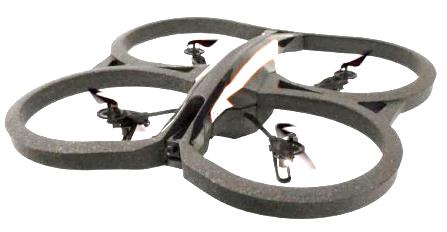 Kinematics
Dynamics
Image Credit: Parrot
Autonomous Navigation for Flying Robots
Jürgen Sturm
3
Course Content by Week
Introduction, state-of-the-art
Linear algebra, 2D geometry
3D geometry and sensors
Motors and motor controllers (PID)
Probabilistic state estimation
Bayes and Kalman filters
Visual odometry
Cutting edge research results
Autonomous Navigation for Flying Robots
Jürgen Sturm
4
Course Organization
Course duration: 8 weeks
Video lectures
30-45 minutes per week
Interactive exercises
Quizzes, arithmetic problems
Hands-on programming exercises in Python
Autonomous Navigation for Flying Robots
Jürgen Sturm
5
Upcoming Next
Lecture 1.2:
Why quadrotors?
Potential applications
Autonomous Navigation for Flying Robots
Jürgen Sturm
6